IBD
Ahmed AlFaraj
Saqar Al Thonyan
Waled Al Harthi
[Speaker Notes: a group of chronic disorders that cause inflammation or ulceration in the small and large intestines.]
Notes are in RED !
Ulcerative Colitis
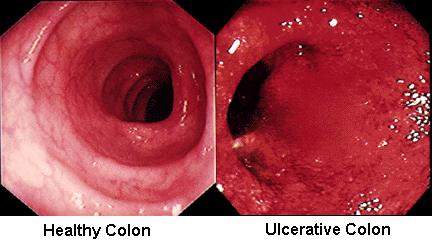 Definition
Idiopathic.
Chronic.
Inflammation.
Colon & Rectum. 
Mucosa.
No skipping lesions. (continues)
Sequels: Ulceration, edema, bleeding, & fluid/electrolytes disturbance.
Epidemiology
Females.
Bimodal distribution.
1st :15-25 years.
2nd : 55-65 years. 
Northern locations.
Smoking+appeindectomy.
Signs & Symptoms: Intracolonic manifestation
Bleeding with bowel movements. MCC
Bloody diarrhea.
Urgency.
↓ Pain.
Weight lose.
[Speaker Notes: Depending on the extents of the disease. The presentation is with]
Signs & Symptoms: extracolonic manifestation
Skin lesions:
Erythema nodosum.
Pyoderma gangrenosum.
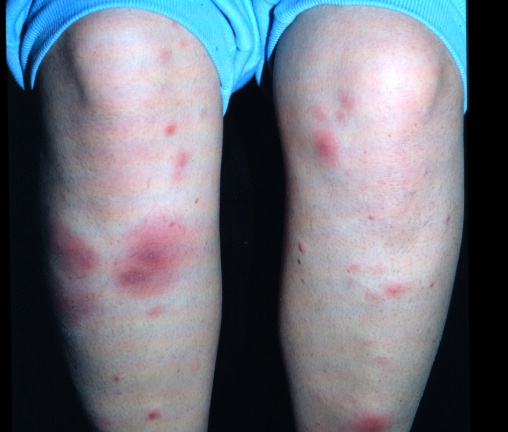 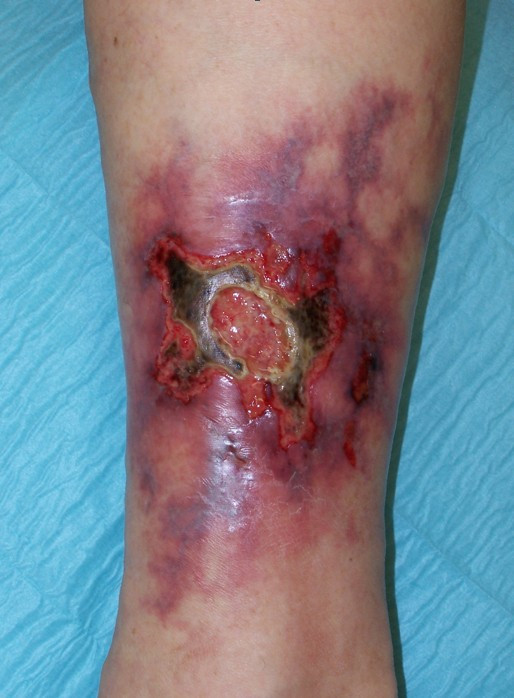 [Speaker Notes: the patient complaining of this symptom WONT  get better after colectomy]
Signs & Symptoms: extracolonic manifestation
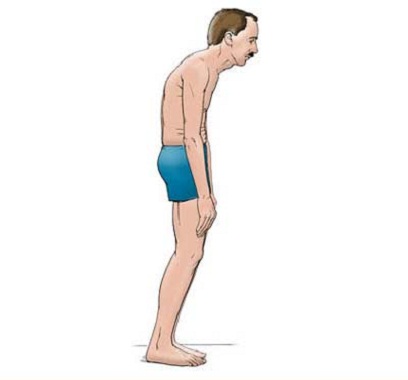 Joints:
Synovitis.
Ankylosing spondylitis.
WONT  get better after colectomy.
[Speaker Notes: Could be the initial symptoms for a teenger girl .the patient complaining of ankylosing WONT  get better after colectomy.]
Signs & Symptoms: extracolonic manifestation
Eyes:
Episcleritis 
Iritis
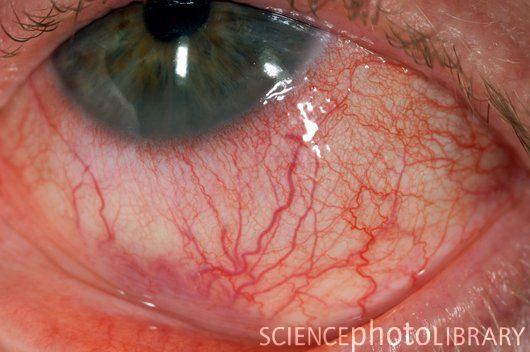 [Speaker Notes: In the end, it’s all inflammation process.]
Signs & Symptoms: extracolonic manifestation
Liver:
Primary sclerosing cholangitis. WONT  get better after colectomy. 

Hypoalbuminemia
[Speaker Notes: the patient complaining of PSC WONT  get better after colectomy]
Colorectal Cancer:
Significant after 10 years. So we always do screening colonscopy after around 8 years 
Depending on the extent. Pancollitis vs rectum alone , 70 Years Vs 21 Years old
5%
Screening colonoscopy.
[Speaker Notes: Any stricture in the IBD is malignant until proven otherwise]
Investigations:
CBC.
↑ ESR. Very Imp for seeing activity of the disease and regression 
↑ CRP.
Hypokalemia. Diarrhea related 
Hypomagnesemia. Diarrhea related 
↑ Alkaline phosphatase. Remember PSC 
Stool study. Excluding infectious causes
[Speaker Notes: CBC: anemia, and high WBC in acute exacerbation.
ESR and CRP are inflammation related.  
Stool study for the sake of the blood and excluding infections.]
AXR
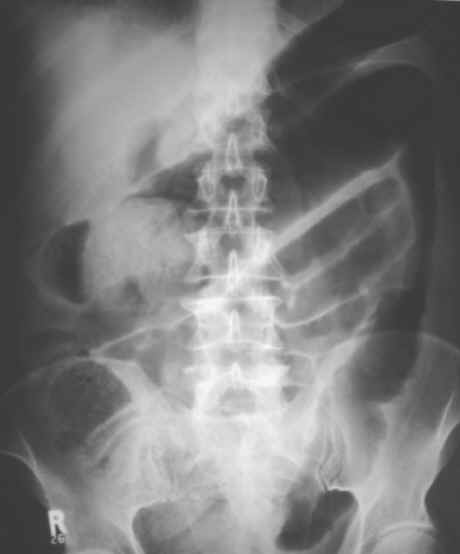 Dilatation of colon.
Obstruction.
Thumb print signs.
[Speaker Notes: Dilatation of colon: may lead to megatoxic colon in acute attacks,, and preforation and illeus.
Obstruction in case of cancer.
Thumb print signs are thinkening of the mocusa.]
Barium enemas
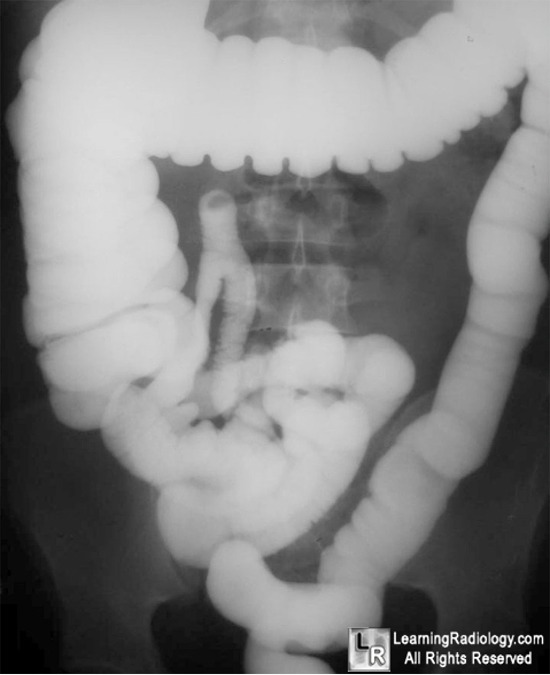 Avoid it in sever case, it may cause perforation.
It’s a history, nobody do it nowadays.
CT Scan
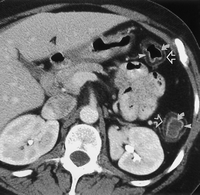 With contrast.
Exclude Crohn’s. 
Thickening of colon wall.
Biliary dilatation.
Procedures
Flexible Sigmoidoscopy: for diagnosis.
colonoscopy with biopsy: for confirmation, extent of the disease, and malignancy survey. 
Extent of the disease:
Proctitis: limited to rectum.
Proctosigmoiditis: rectum+sigmoid.
Left-sided colitis: descending colon up to splenic fissure.
Pancolitis: all the colon until the cecum.
[Speaker Notes: flexible sigmoidoscopy: in the rectum, as it’s always involved, so we can see inflammation, bleeding, and ulcers. 
colonoscopy with biopsy: Also, this is useful for documenting the extent of the disease, for monitoring disease activity, and for surveillance for dysplasia or cancer. gastroenterologist took random biopsy,” blind biopsy” every 10 cm or every 20 cm, 2 biopsies using sigmoidoscopy , so if I found an area with low grade dysplasia, there may be other areas with high grades or carcinoma in situ]
Drug Therapy
Immunosuppressent:
Aminosalicylates.
Sulfasalazine.
Corticosteroids.
Azathioprine.
[Speaker Notes: Sulfasalazine: for mild cases.
Corticosteroids: in acute attacks.
Azathioprine: for maintance.]
Surgical Thereby:
Emergency Indications:
We give steroid and see after 48 H for improvement .. If not we do pancolectomy First .. Then pouch when the patients is stable 
Fulminant colitis.
Severe hemorrhage.
Toxic megacolon not responding for pharamcolgical treatment 
Perforation. 
Complete obstruction.
[Speaker Notes: Fullminant colitis: sever attack with or without megacolon.
Severe hemorrhage: rare but may come with fullminant colitits. 
complete obstruction: indicates poor surveillance, the idea to catch them in dysplastic phase]
Emergency Surgeries:
total colectomy-and ileostomy:
Preserve anal verge, J pouch. 
2 stages:
1. Remove all the colon + leave the rectum + end ileostomy.
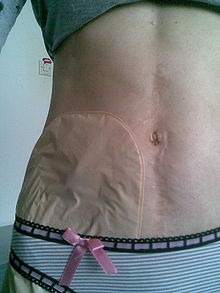 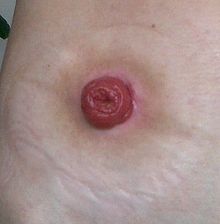 [Speaker Notes: remove all colon + rectum “total rectocolectomy” + part of anal canal.
Illeostomy: it’s the ileum outside the skin on the right side and connect it to a bag.]
Emergency Surgeries:
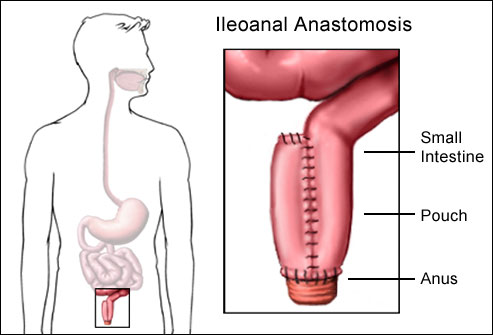 total colectomy-and ileostomy:
Preserve anal verge, J pouch. 
2 stages:
2. after 2-3 months , remove the rectum & createJ pouch.
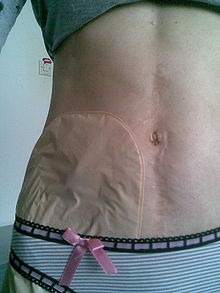 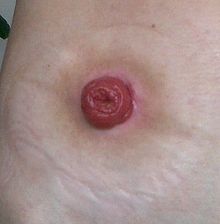 [Speaker Notes: remove all colon + rectum “total rectocolectomy” + part of anal canal.
Illeostomy: it’s the ileum outside the skin on the right side and connect it to a bag. And this is loop ileostomy, temporary one.]
elective indications:
Duration: 8 yrs for pancolitis. 10 yrs for distal colitis. The dr said its not an indication 
Steroid dependent. IMP
Failure of medications.
Evidence of dysplasia or malignancy. IMP
FTT in children.
Elective Surgeries.
total proctocolictomy – ileal pouch- anal anastomosis.
Remove the rectum & colon – j pouch – attached to anal canal
One stage procedure unless the patient is steroid dependent.
Elective Surgeries.
total proctocolectomy – ileal pouch- anal anastomosis.
Remove the rectum & colon – j pouch – attached to anal canal
One stage procedure unless the patient is steroid dependent.
[Speaker Notes: 1\ leak
2\ incontinence
And old people do end ileostomy]
Crohn’s Disease
We can see , erythema , thickend bowel , fat creep
chronic granulomatous inflammatory disease of unknown etiology
May occur anywhere in GI tract “ Mouth to anus “
Common sites : 
“ileocecal”Terminal ileum:commonest 40%
Small bowel 30%
 colon  20%
Prianal disease 5% only pure prianal disease
Risk Factors
Age: Crohn's disease may be diagnosed at any age, although most diagnoses are made between the ages 15 to 35
Family History.
Smoking: Smoking appears to increase the risk of developing Crohns disease, and can worsen the course of the disease
symptoms
Abdominal pain: usually in RLQ  remember illicecal
Malabsorption and weight loss
Chronic Diarrhea: usually without blood
Fever and fatigue 
Poor appetite
Extraintestinal manifestations( uveitis artheritis & oral ulcer ….)
Examination
Physical signs are few, apart from loss of weight and general ill-health, Aphthous ulceration of the mouth is often seen.
 
 Abdominal examination is normal although tenderness right iliac fossa mass are occasionally found.
The anus should always be examined to look for edematous anal tags, fissures or peianal abscesses.
Extra gastrointestinal features should always be preformed in patients with Crohn's disease.
How we can differentiate between UC, crohn’s & undetermined colitis?
The inflammation of Crohn's disease may be discontinuous, meaning that areas of involvement in the intestine may be separated by normal, unaffected segments of intestine. The affected areas are called "regional enteritis," while the normal areas are called "skip areas."
The inflammation of Crohn's disease affects all the layers of the intestinal wall, while ulcerative colitis affects only the lining of the intestine.
investigation
Hb : anemia of chronic disease
ESR elevated  & Thrombocytosis
Endoscopy  with biopsy 
Radiographs :     
AXR  :   Obstruction, perforation, toxic dilation
Small bowel enema and barium enema :
Complications “it could be presentations”
Abscess due to perforated bowel
Fistulas : Abscesses and fistulas commonly affect the area around the anus and rectum
Obstruction it could be fibrotic “strictures” which needs surgery or just inflammatory which is only edema & treated conservatively
Perforation localized or generalized peritonitis
Malabsorption and growth retardation
Toxic megacolon:
Bleeding “rare”
Nephrolithiasis due to increase absorption of oxalate 
Carcinoma
Skip lesions in small bowel
Stricturesskip lesions
Treatment don’t worry about the doses
Correction of fluid and electrolyte imbalance
Nutritional support
Sulfasalazine
Acute exacerbation : prednisolone 40 mg daily, 80% will respond & the rest 20% are steroids resistance so surgery is the only option for them 
Immunosuppressant: azathioprine, cyclosporine
Rectal disease : prednisolone enemas
In case of perforation with localized abscess,  drain the abscess with Abx
In acute exacerbation give the patient steroids if he don’t respond after 2-3 days  do surgery “ it is not recommended to give immunosuppressant “
Most of them eventually  will need elective surgery

Remember we mentioned earlier !! Steroid  48 hours  see improvement !
Indications for surgical management :
Emergency surgery is indicated for patients with life-threatening complications, such as intestinal perforation, refractory bleeding, or toxic megacolon, that do not respond to pharmacotherapy .
 
 Elective surgery is indicated for patients with dysplasia or malignancy, a refractory disease course, or intolerance to long-term immunosuppression or other pharmacological therapies.
 
Specific indications for surgery in Crohn’s disease include the formation of fibrotic strictures causing partial or total intestinal obstruction, internal complicated fistulae, abdominal abscesses, and enterovesical, enterovaginal, and enterocutaneous fistulae
Strictureplasty:
Strictureplasty :surgical enlargement of the caliber of a constricted bowel segment 
lengthwise cut in the intestine and then sews the opening together in the opposite direction. This makes the intestine wider 
Up to 10 cm stricture we can do stricturoplasty 
Strictureplasty is used when we trying to save as much of the intestine as possible.
Stricturoplasty is only for small bowl  contraindicated in colon because the Risk of cancer & recurrence rate
Resection
The diseased portion  of the intestines is removed, and the healthy ends of the intestine are reattached. 
If there is multiple strictures & the area between them less than 5-10 cm we have to resect that segment
Resection surgery does not cure Crohn's disease.
Perianal fistulas
Diseased rectum Perforation  abscess  fistula
Treat it by treat the cause 
drain the abscess first by incision & drainage
Give anti-crohn’s enemas “Infliximab”
Usually recurrent so with repeated fistulotomy you will end by incontinence
The Doc Emphasized about knowing the difference appearnce of UC and chrons , hiso and gross !! 
Also sumthing called true love whiitte criteria , I think its In the female notes
Also . He said be careful , not every UC symptoms coming from UC ,, it maybe chrons ,, they interchane , called undetermined or chron collitis ..
GOOD LUCK !